Where did we come from?
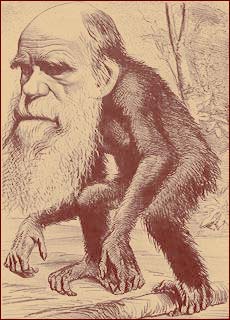 Back to Basics – Part 2
August 15, 2010
Who cares?Why does it matter?
FACT:  Evolution is just a THEORY
FACT:  Evolution is just a THEORY
Evolution is speculation
Creation is revelation
FACT:  Evolution is just a THEORY
“When it comes to the origin of life on earth, there are only 2 possibilities: creation and spontaneous generation – there is no other possible way.  Spontaneous generation was disproved over 100 years ago – so that leads to only one conclusion, that of supernatural creation.  We can’t believe that for philosophical reasons so we choose to believe the impossible – that life arose spontaneously, by chance.”  Anonymous Scientist
Other Theories about Creation
Other Theories about Creation
God created everything in six 24 hour days [young earth]
Other Theories about Creation
God created everything in six 24 hour days [young earth]
FALSE
Other Theories about Creation
God created everything using evolution [theistic evolution]
Other Theories about Creation
God created everything using evolution [theistic evolution]
FALSE
Other Theories about Creation
God created everything in two stages      [gap creationism]
Other Theories about Creation
God created everything in two stages      [gap creationism]
FALSE
Orthodox  ViewGod created everything from nothing in six unknown periods of time.
“But, beloved, do not forget this one thing, that with the Lord one day is as a thousand years, and a thousand years as one day.”  2 Peter 3:8
Orthodox  ViewGod created everything from nothing in six unknown periods of time.
“A day in Your courts is better than a thousand” Psalm 84:10
 
	“For a thousand years in Your sight are like yesterday when it is past”  Psalm 90:4
God & Science
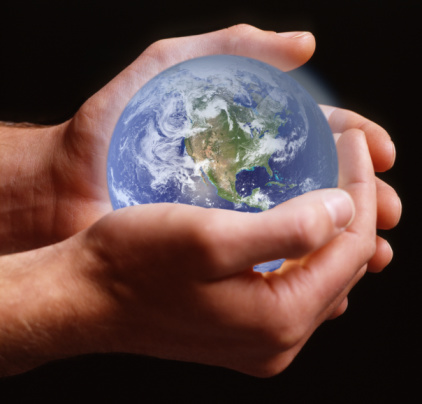 God & Science
“…He who sits above the circle of the earth, and its inhabitants are like grasshoppers, who stretches out the heavens like a curtain…”  Isaiah 40:22
God & Science
“Heaven and earth will pass away, but My words will by no means pass away.”  Matthew 24:35
God & Science
“The debate over origins is not a debate between the Bible and science.  It is a debate between good science and bad science!  Darwinists are practicing the bad science by ruling out intelligent causes before they look at the evidence.  Like the opponents of Galileo, they ignore observation.”  Anonymous Scientist
God & Science
Science is here to help us appreciate 
God’s work, not explain it all

	“It is beyond your ability to comprehend how God created these things; as you, yourself, are created to obey Him as a slave, in order to comprehend Him as a friend.”  St Augustine
FACT:  Science proves the existence of a Creator.
FACT:  Science proves the existence of a Creator.
"What we have found is evidence for the birth of the universe...It's like looking at God."  George Smoot, project leader of Big Bang Discovery Team
FACT:  Science proves the existence of a Creator.
“By the word of the LORD the heavens were made and all the host of them by the breath of His mouth”  Psalm 33:6
FACT:  Science proves the existence of a Creator.
“Now Mount Sinai was completely in smoke, because the LORD descended upon it in fire. Its smoke ascended like the smoke of a furnace, and the whole mountain quaked greatly.  And when the blast of the trumpet sounded long and became louder and louder, Moses spoke, and God answered him by voice…
FACT:  Science proves the existence of a Creator.
Now all the people witnessed the thunderings, the lightning flashes, the sound of the trumpet, and the mountain smoking; and when the people saw it, they trembled and stood afar off.  Then they said to Moses, “You speak with us, and we will hear; but let not God speak with us, lest we die.”  Exodus 19:18-19, 20:18-19
Why is Creation such a big deal?
Why is Creation such a big deal?
If we don’t need a Creator, 
	then we also don’t need a Savior.
Why is Creation such a big deal?
If we don’t need a Creator, 
	then we also don’t need a Savior.

	“For by Him all things were created that are in heaven and that are on earth, visible and invisible… All things were created through Him and for Him.”  Colossians 1:16